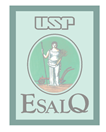 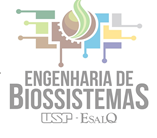 CONTROLE DE ÁGUAS NATURAIS(Drenagem Agrícola)
Prof. Jarbas Miranda
Prof. Sergio Duarte
Prof. Richard Cooke
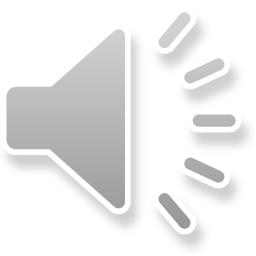 1- INTRODUÇÃO e SENSIBILIDADE DAS CULTURASAO EXCESSO DE ÁGUA NO SOLO
(Parte 3)
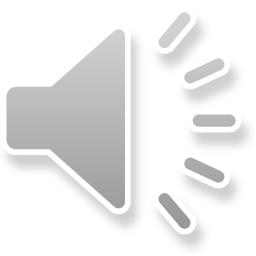 1.4)Critérios de drenagem subterrânea
a)Regime Permanente (“Steady State”)


b)Regime Não Permanente (“Non Steady State”)


c)Regime Intermitente(“Transient State”)
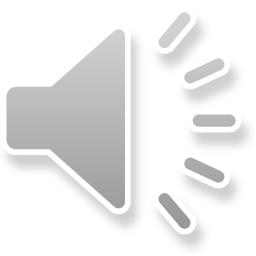 a)Regime Permanente
2 PERGUNTAS

1)Qual o valor da Recarga “R” ? 

Varia de 2,0 a 10,0 mm/dia



2)Qual o valor ideal de “p” ? 

Depende de vários fatores
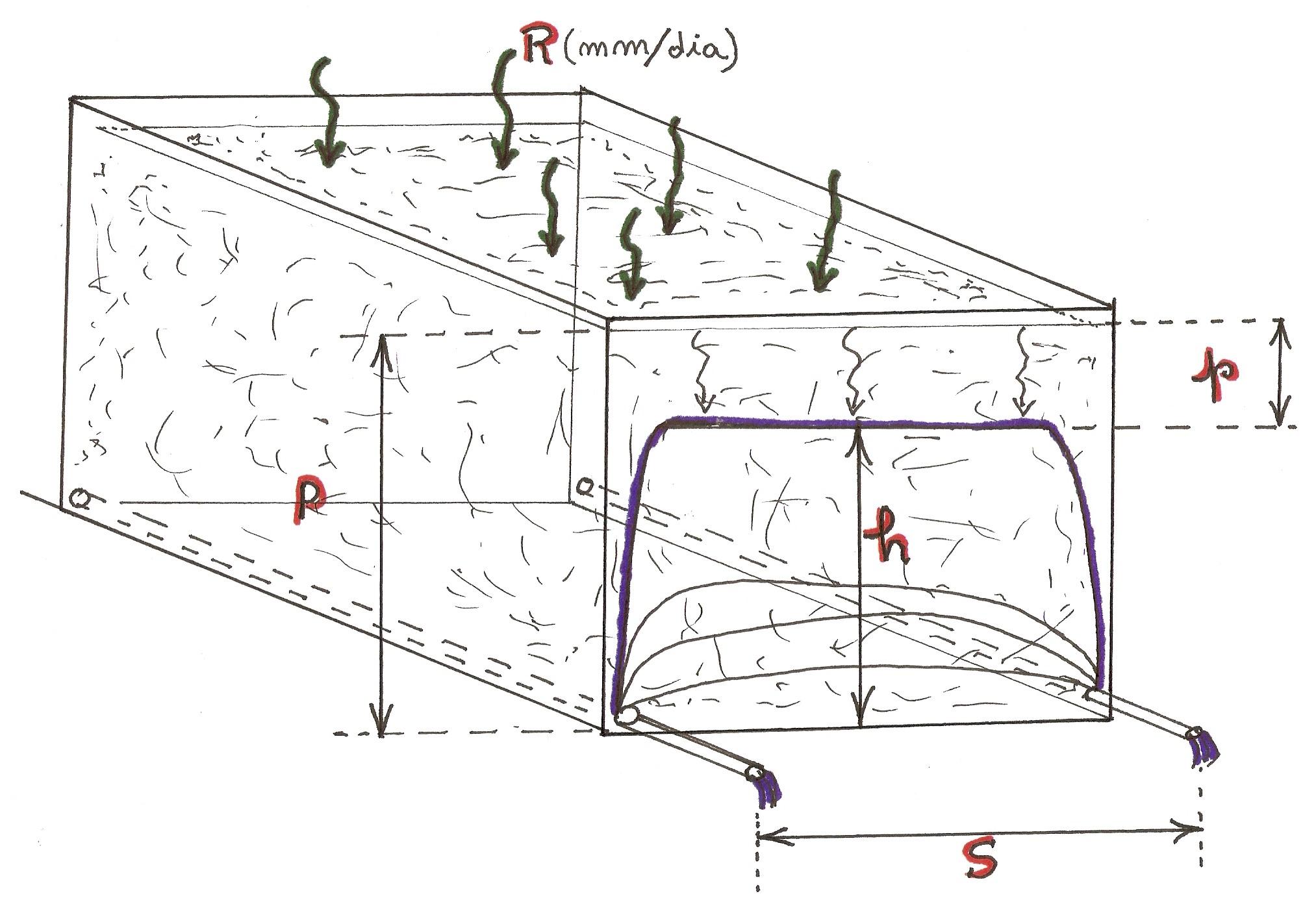 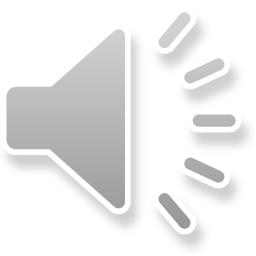 Qual o valor ideal de “p” ?
1)Profundidade efetiva do sistema radicular

2)Solo (altura da franja capilar)

3)Se está previsto irrigação 

4)Se há risco de salinização

5)Se o ano é seco ou úmido
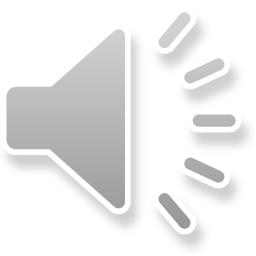 OBS: Desempenho depende do ano
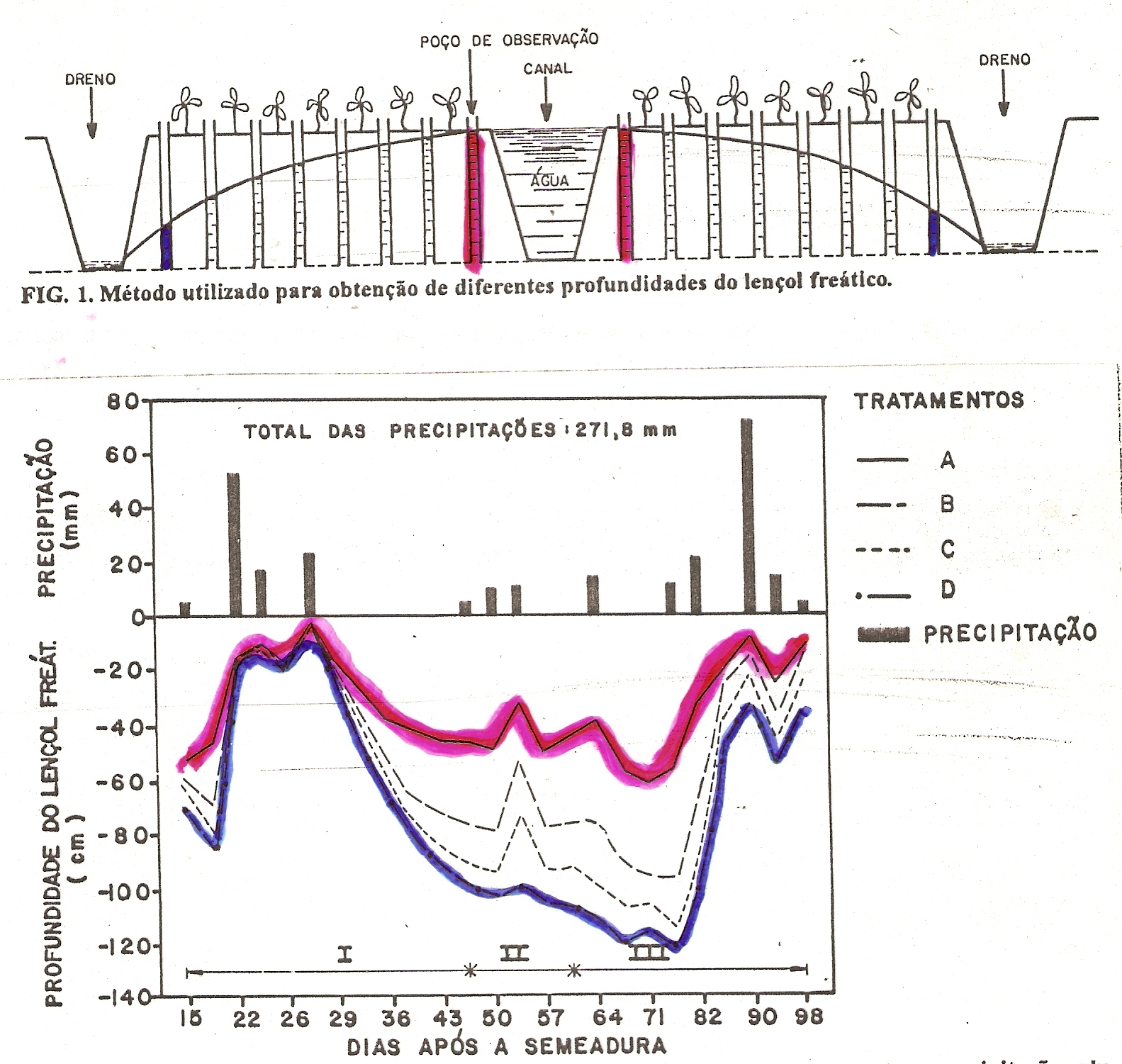 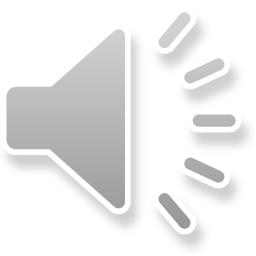 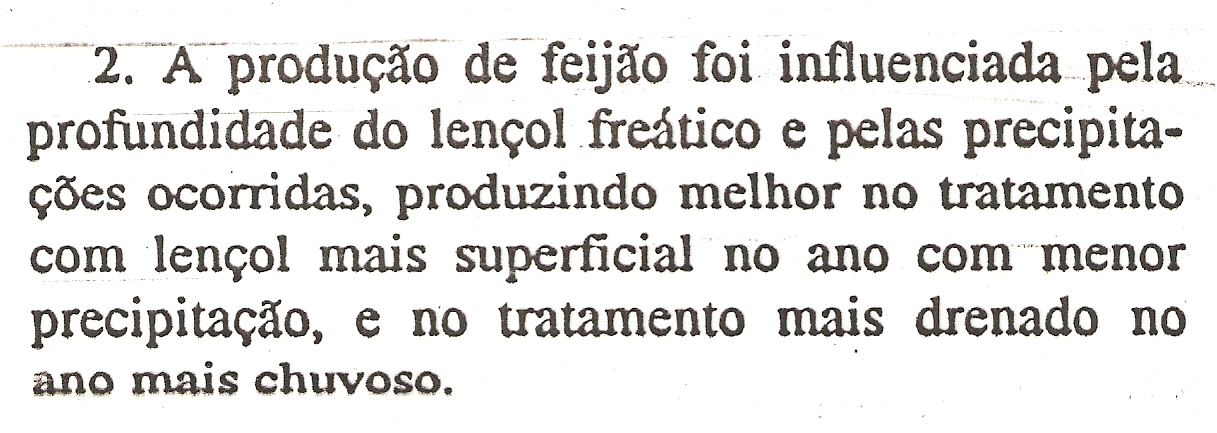 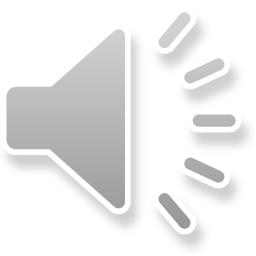 Critério prático para “p”
Critério do Soil Conservation Service modificado

SOLO ARENOSO
p = profundidade efetiva raízes + 5 cm


SOLO ARGILOSO
p = profundidade efetiva das raízes + 10 cm
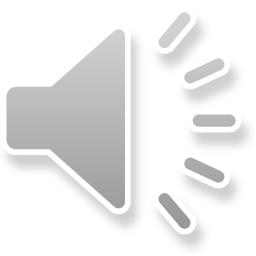 b)Regime Não Permanente
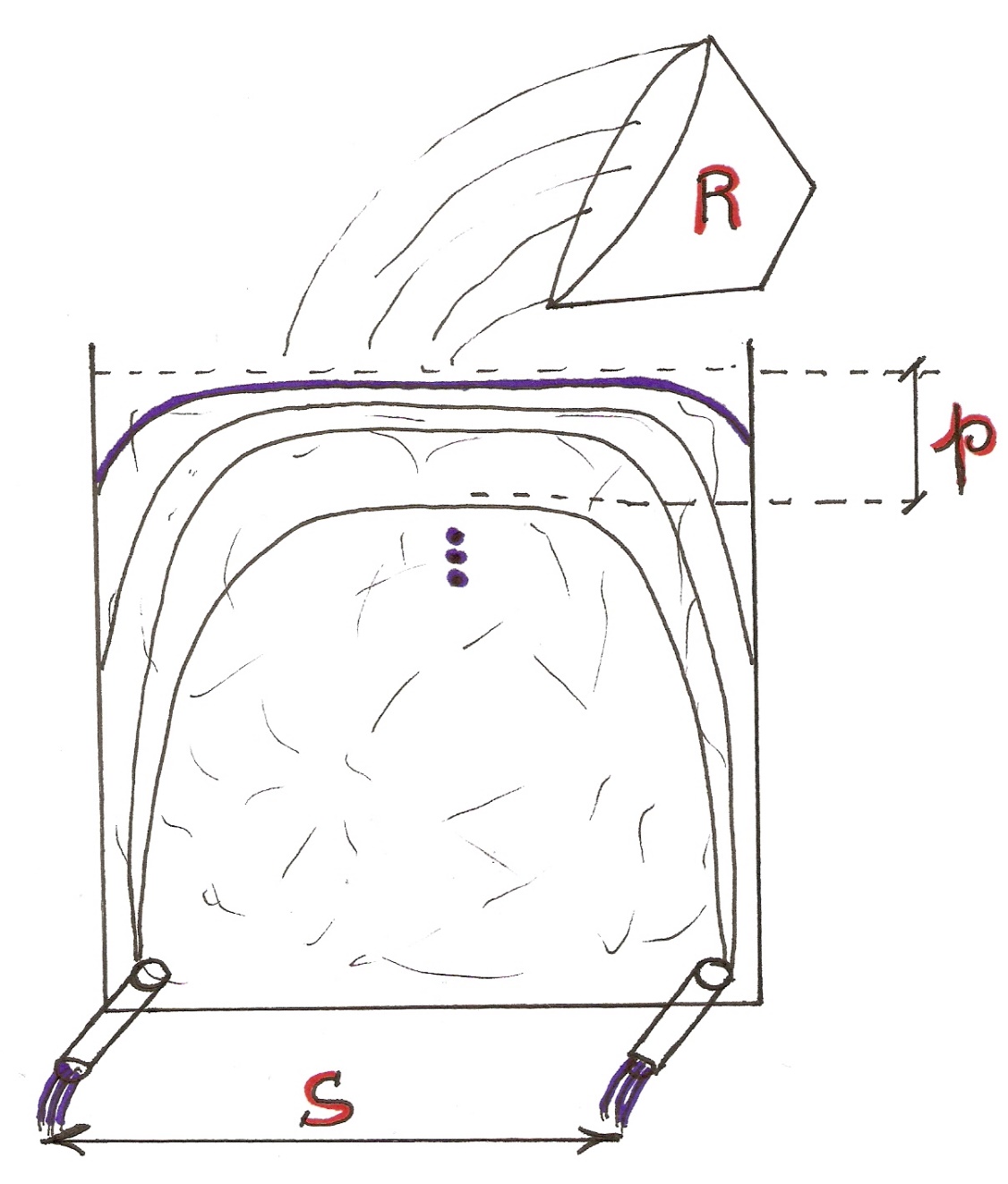 3 PERGUNTAS


1)Qual o valor da Recarga “R” (mm)?
Usaremos critério hidrológico

2)Qual o valor ideal de “p”?
Usaremos o mesmo critério já visto

3)Rebaixaremos em quanto tempo “t”?
Depende de diversos fatores
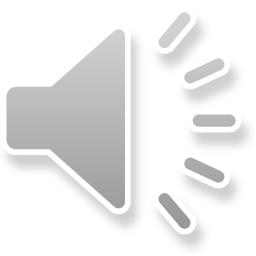 OBS: Fatores que influenciam o tempo de rebaixamento (t)
1) Sensibilidade da Cultura
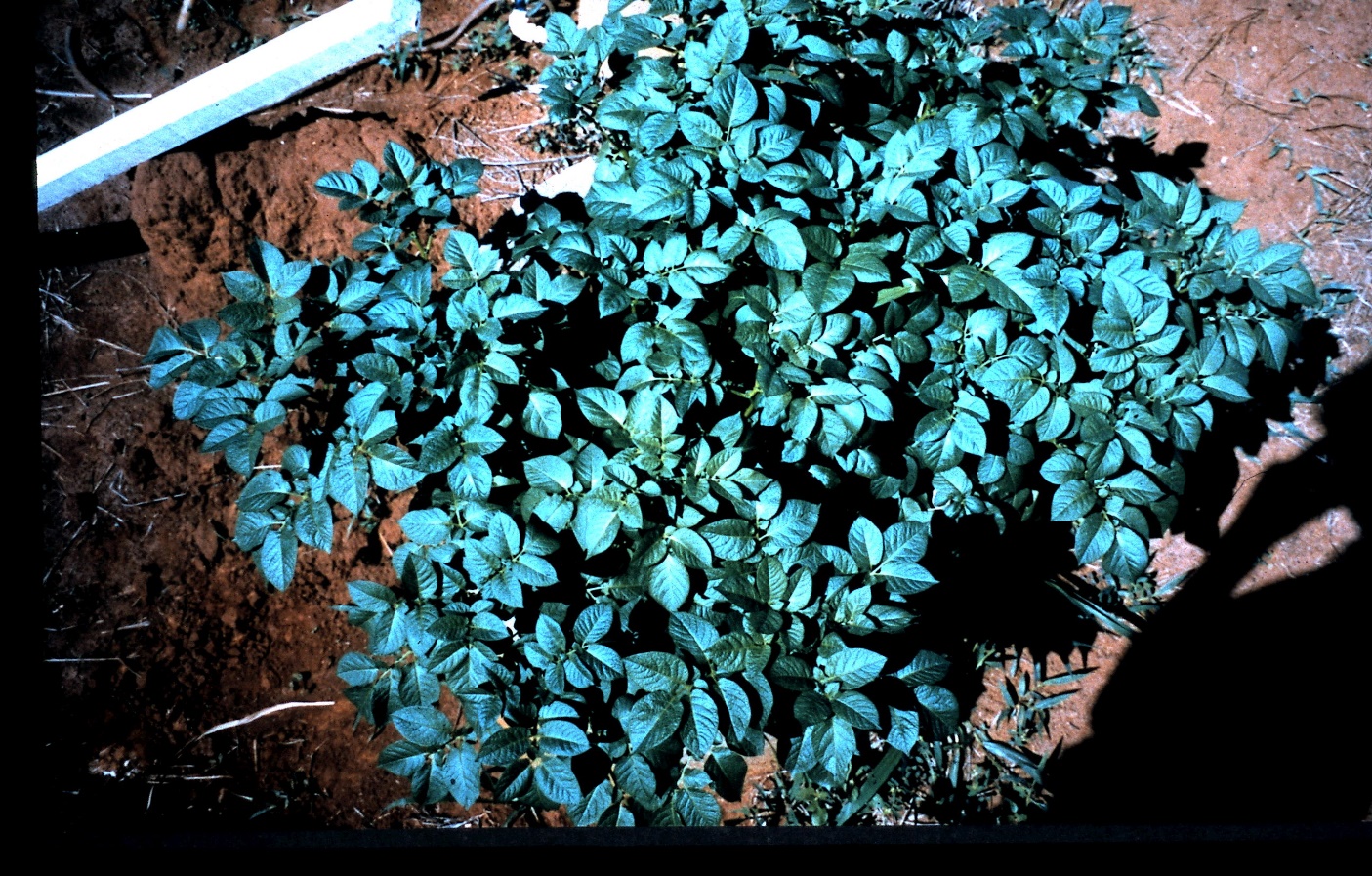 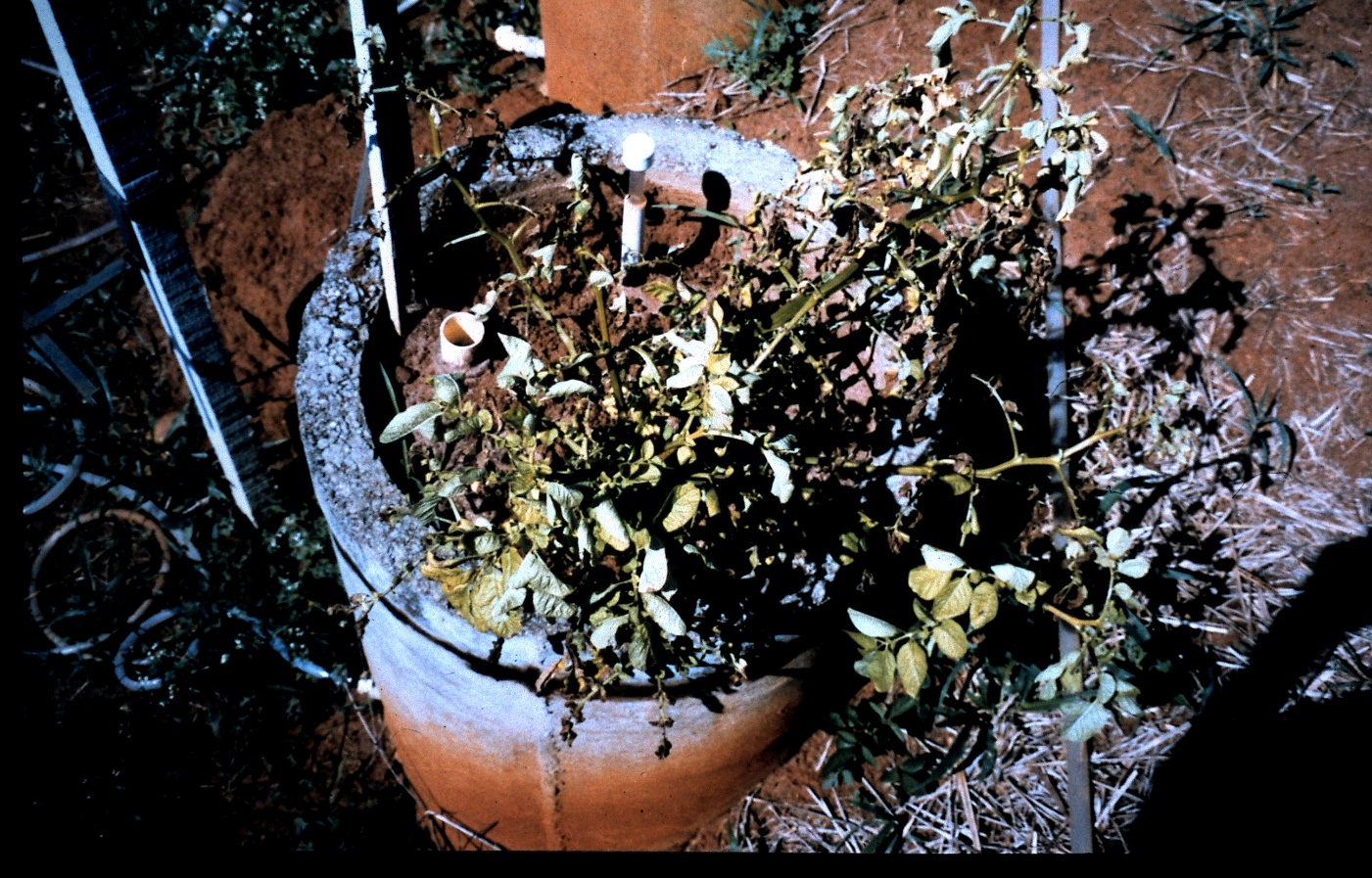 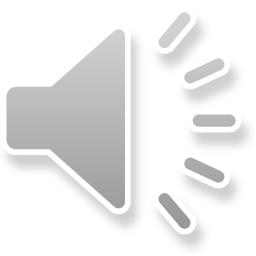 Beterraba
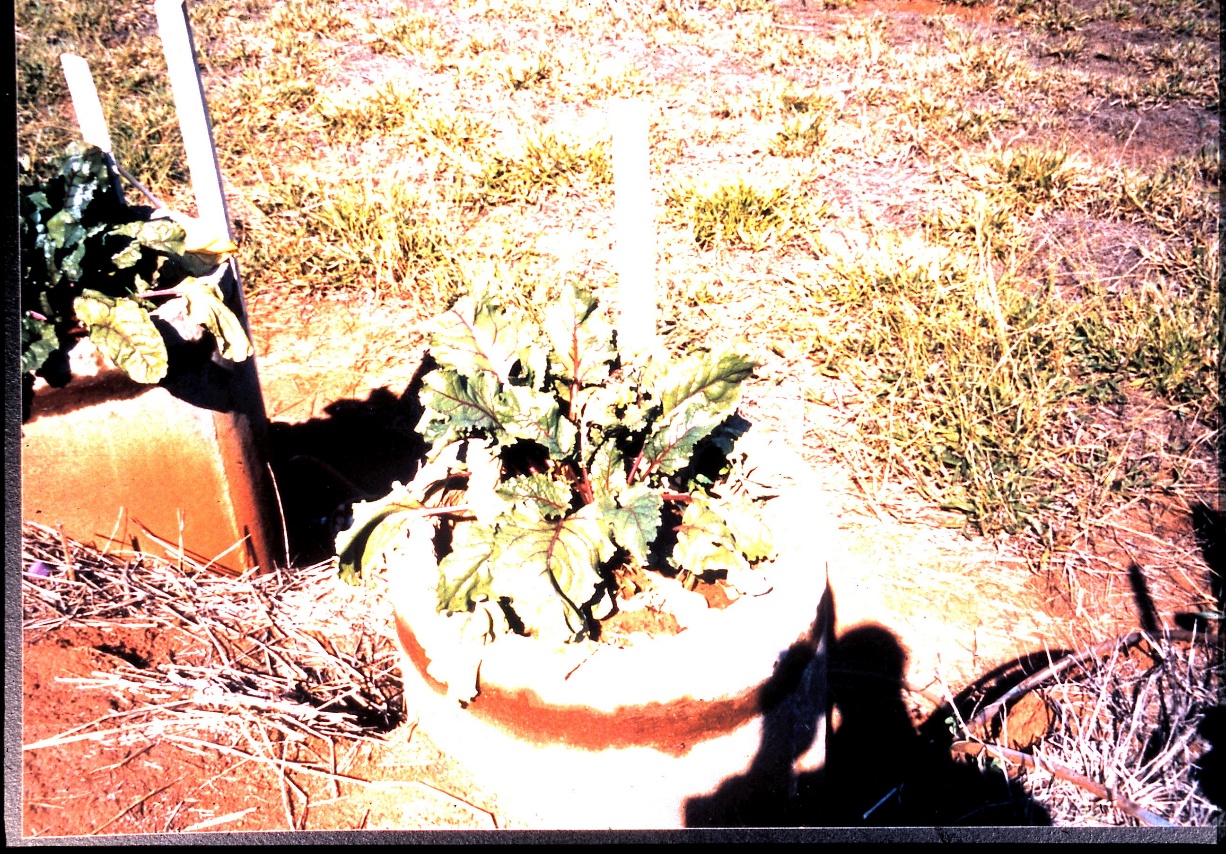 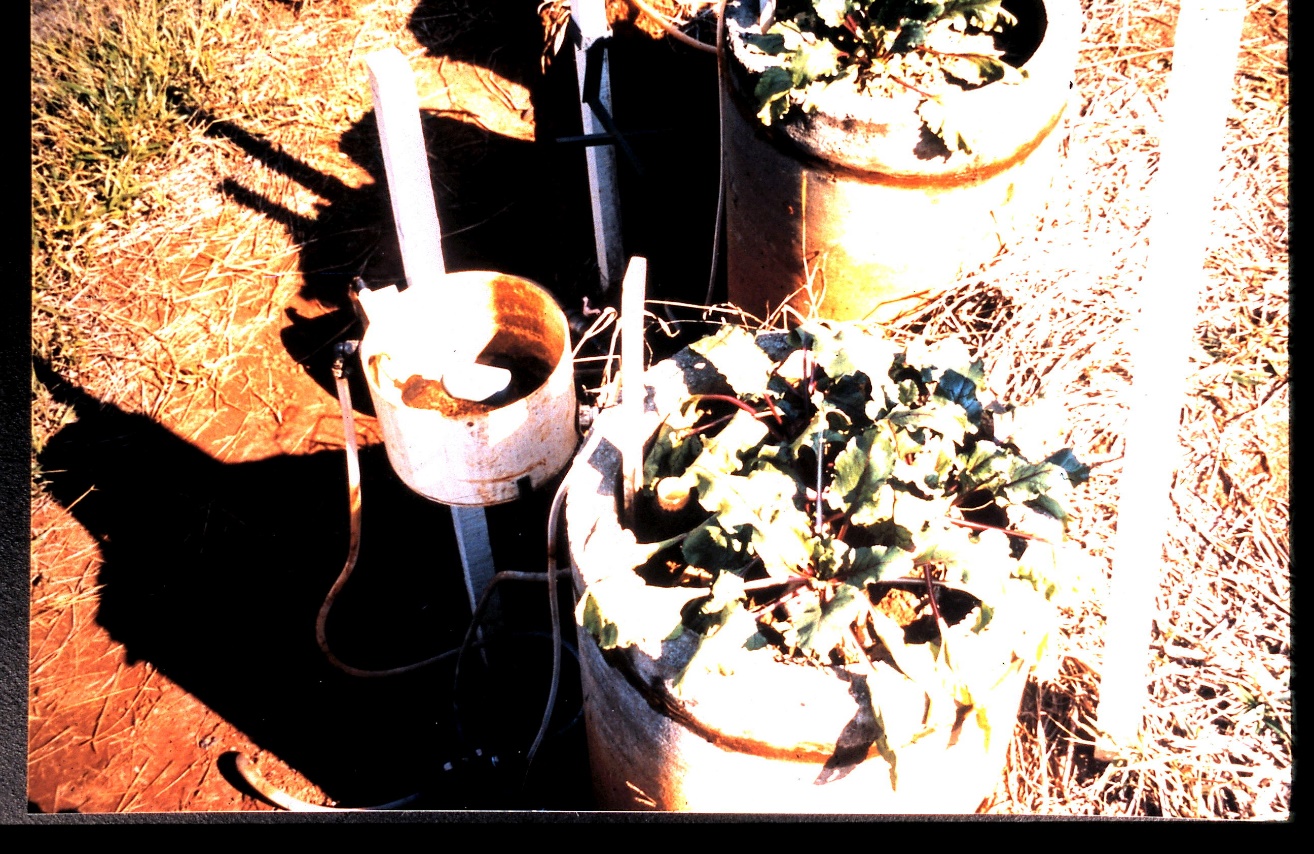 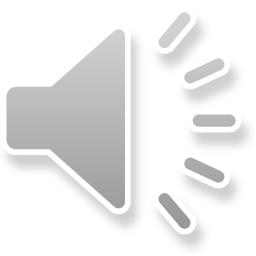 2)Estádio em que o encharcamento ocorreu
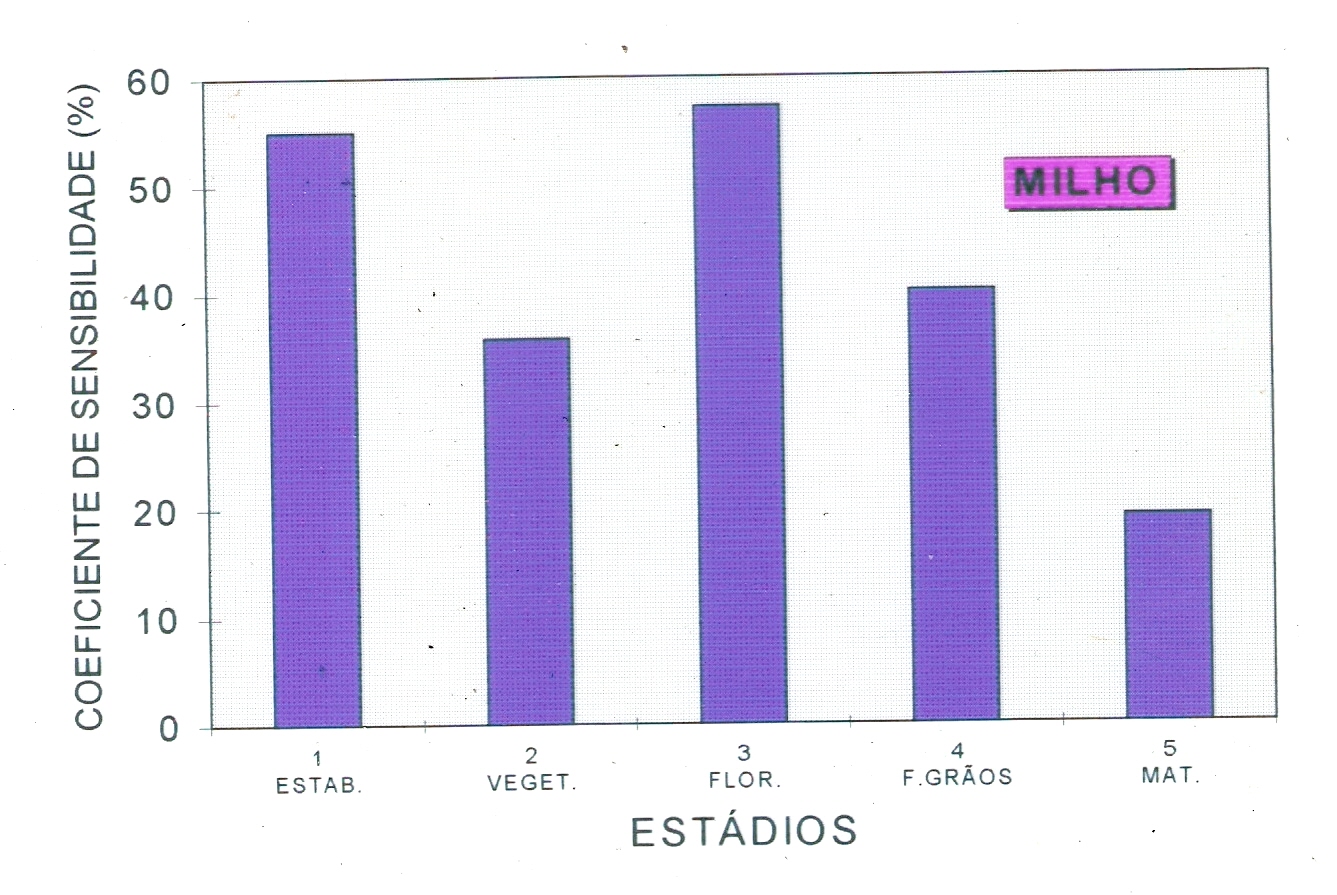 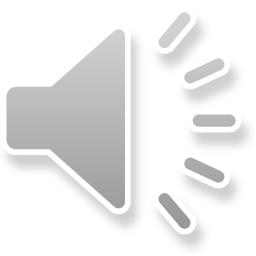 3)Temperatura
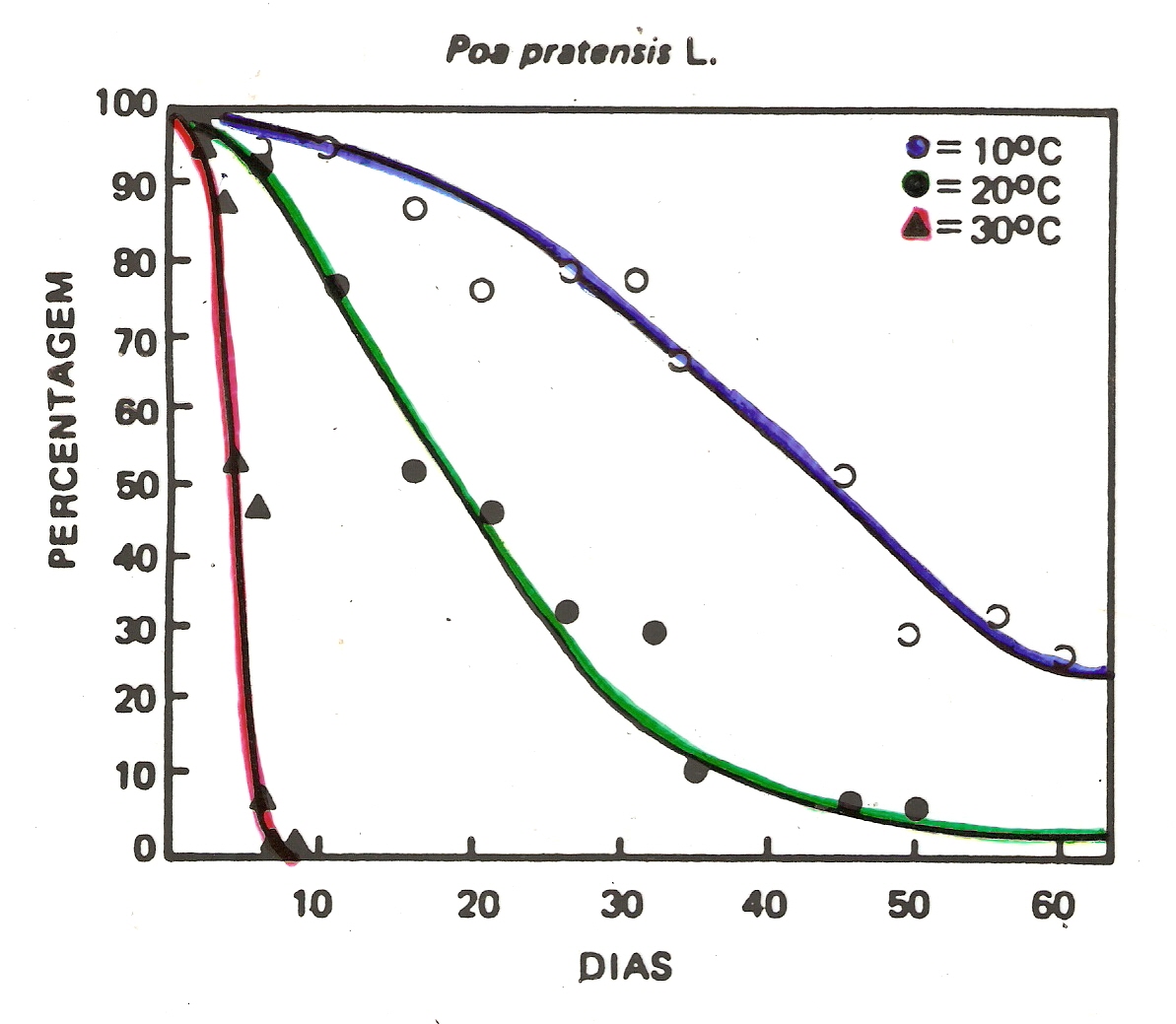 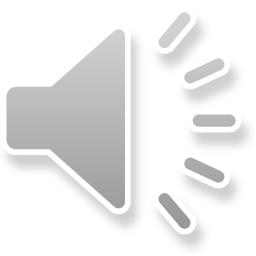 VALORES DE REFERÊNCIA PARA “t”
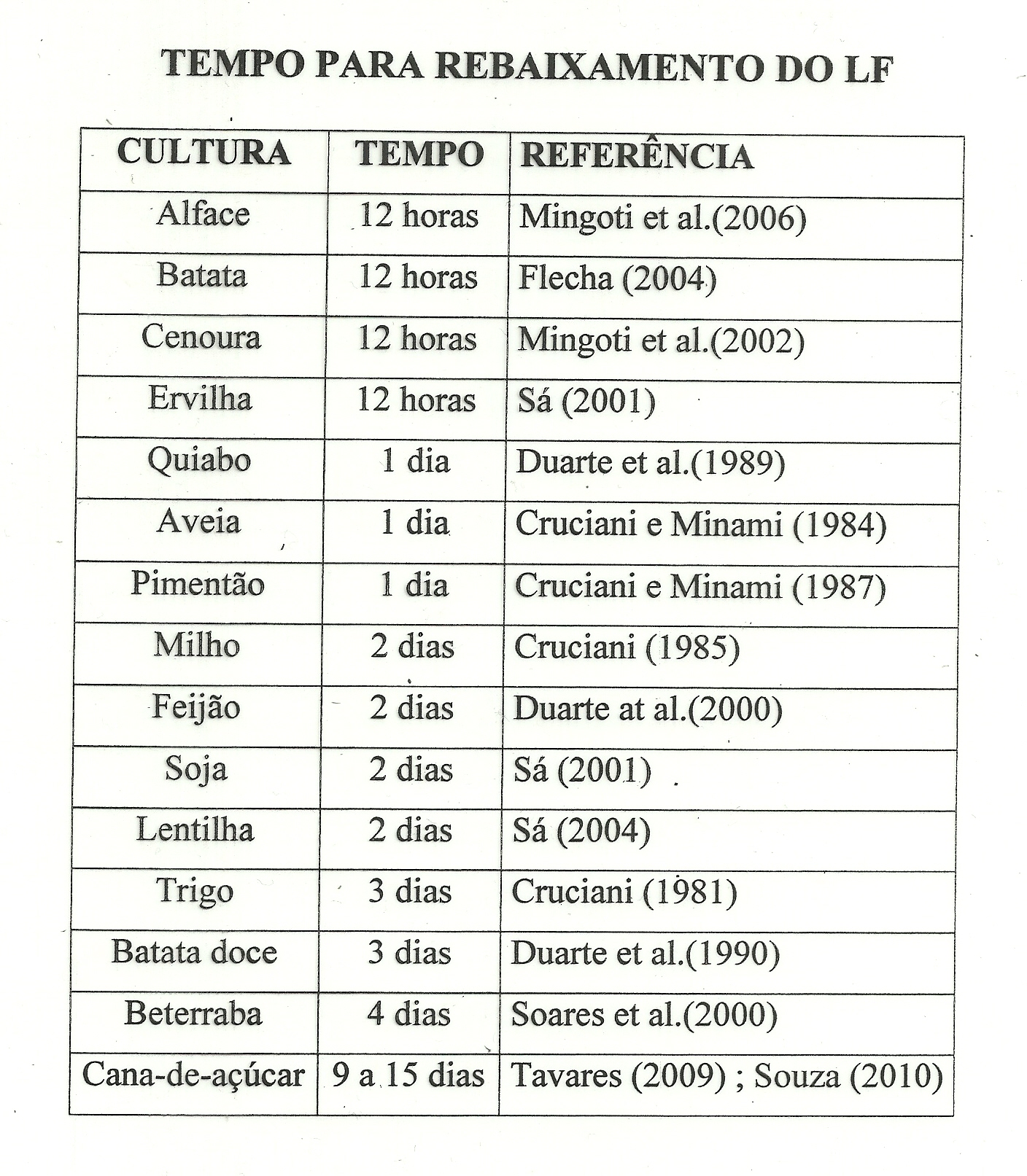 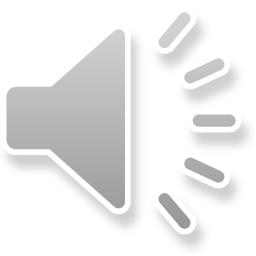 c)Regime Intermitente
*O modelo vai calculando a oscilação do LF e simula a quebra de produtividade.

*Quanto maior o espaçamento mais barato fica o projeto mas mais a produtividade diminui.

*Simulando-se vários espaçamentos calcula-se o ponto mais econômico
*Entra-se com S a ser testado e uma série de chuva de vários anos.

*O modelo vai fazendo um balanço volumétrico na zona radicular
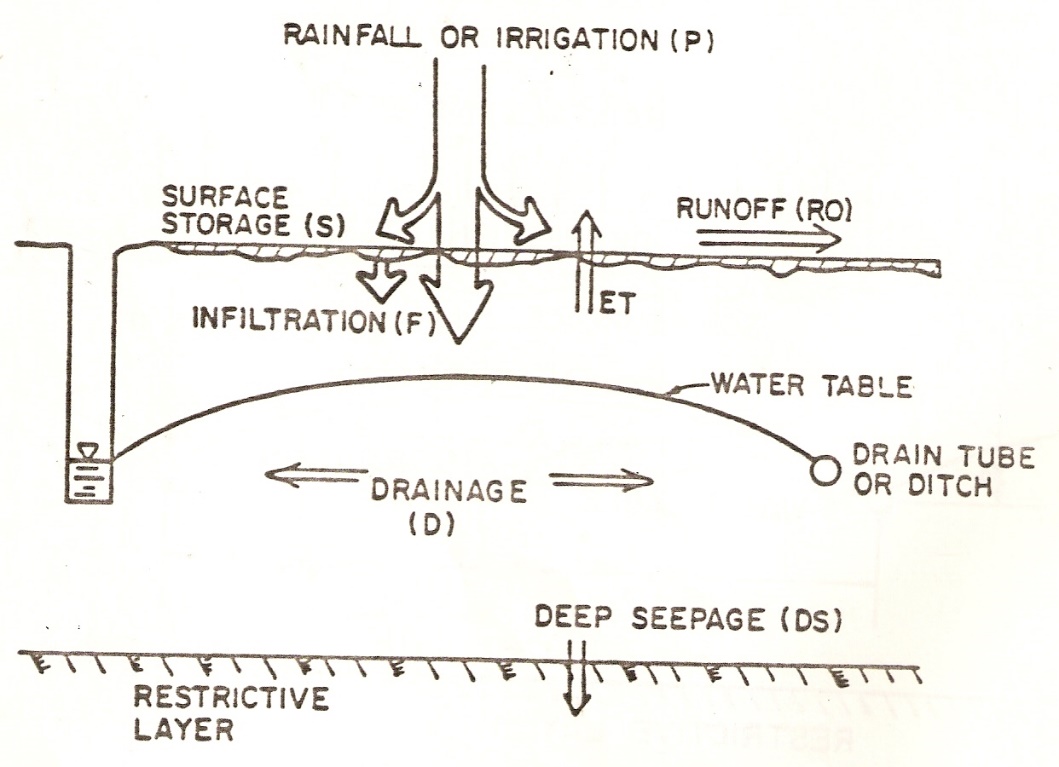 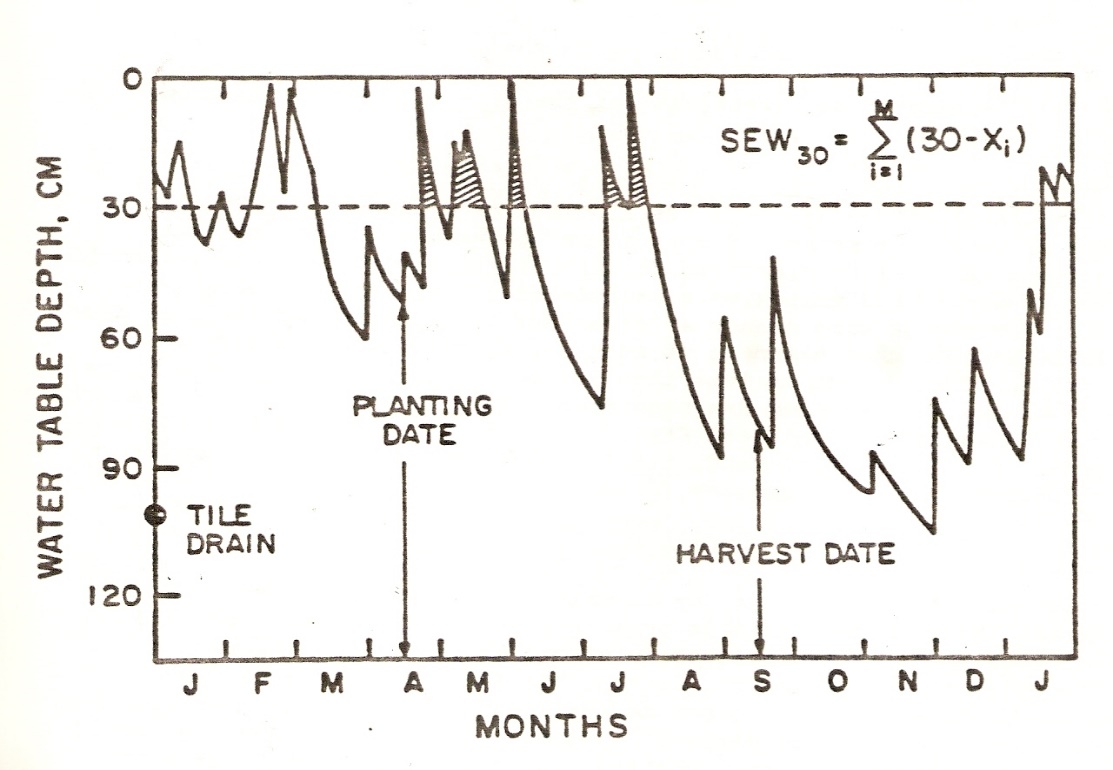 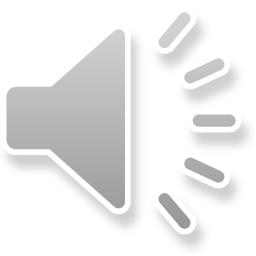 Reafirmando a importância do espaçamento (S) bem calculado
EXEMPLO

Sendo dados:

*S = 20 m

*Custo do m instalado = R$ 15,00

Qual o custo da implantação por hectare ?

SOLUÇÃO

100 m ÷ 20 m = 5 linhas de drenos /ha

Cada linha tem 100 m → 500 m/ha

Multiplicando por R$ 15,00/m = R$ 7.500,00/ha

Se o espaçamento puder ser o dobro (40 m) o custo cai pela metade
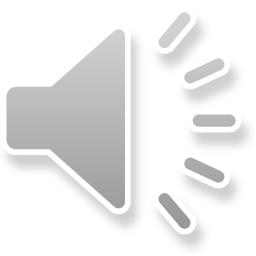